Design
Ying shen
School of software engineering
Tongji university
Outline
Introduction
The Design Process
Design Frameworks
Design Methods
Design Tools, Practices, and Patterns
Social Impact Analysis
Legal Issues
6/15/2018
Human Computer Interaction
2
Outline
Introduction
The Design Process
Design Frameworks
Design Methods
Design Tools, Practices, and Patterns
Social Impact Analysis
Legal Issues
6/15/2018
Human Computer Interaction
3
Introduction
Design can be loosely defined as the outcome or the process of creating specifications for synthetic artifacts.
All manufactures objects are the result of some form of design process
User interfaces
6/15/2018
Human Computer Interaction
4
Introduction
Now interaction design is defined as making plans and specifications for digital objects.
Early designs are highly functional but cruel to users.
6/15/2018
Human Computer Interaction
5
Outline
Introduction
The Design Process
Design Frameworks
Design Methods
Design Tools, Practices, and Patterns
Social Impact Analysis
Legal Issues
6/15/2018
Human Computer Interaction
6
The design process
Scenario-based design characterization: 
Design is a process, not a state 
The design process is nonhierarchical
The process is radically transformational
Design intrinsically involves the discovery of new goals
6/15/2018
Human Computer Interaction
7
The design process
An iterative design process would consist of four distinct phases
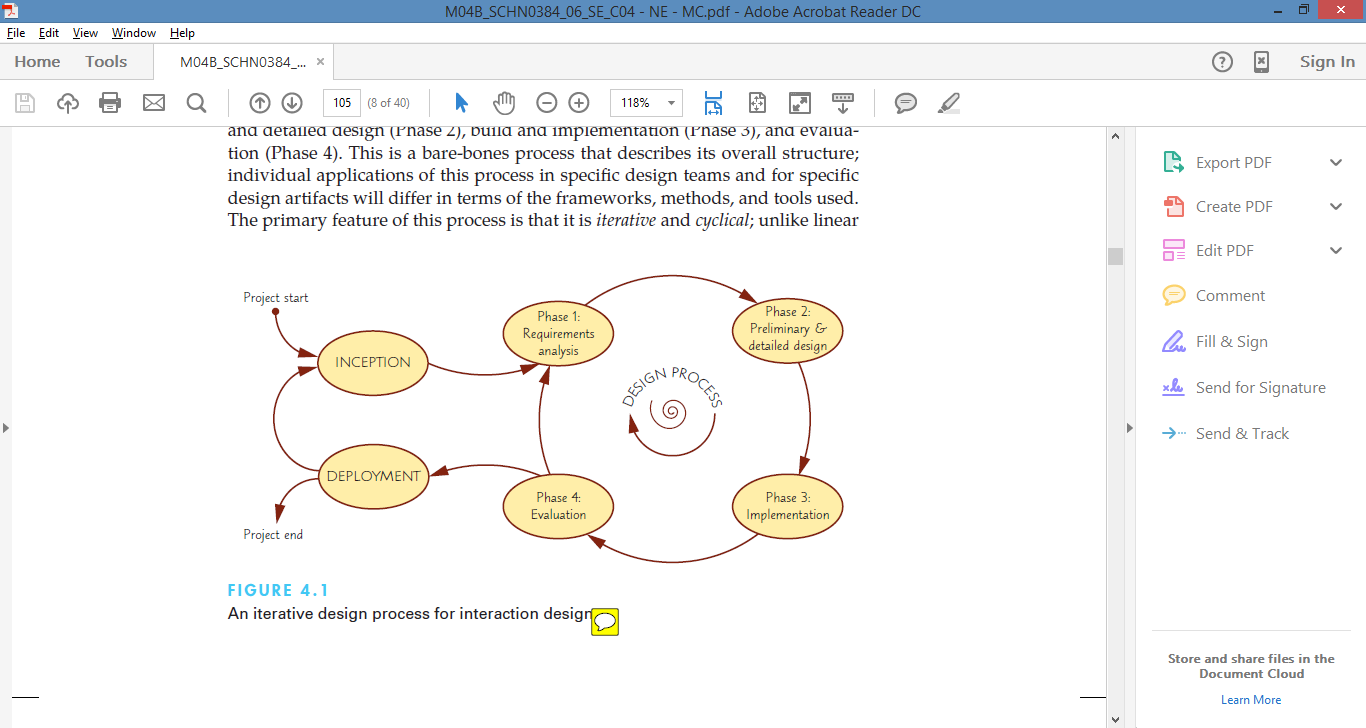 6/15/2018
Human Computer Interaction
8
Phase 1 - Requirements analysis
Examples of requirements regarding system behavior for three distinct types of interactive systems:
E-commerce website
ATM
Mobile messaging app
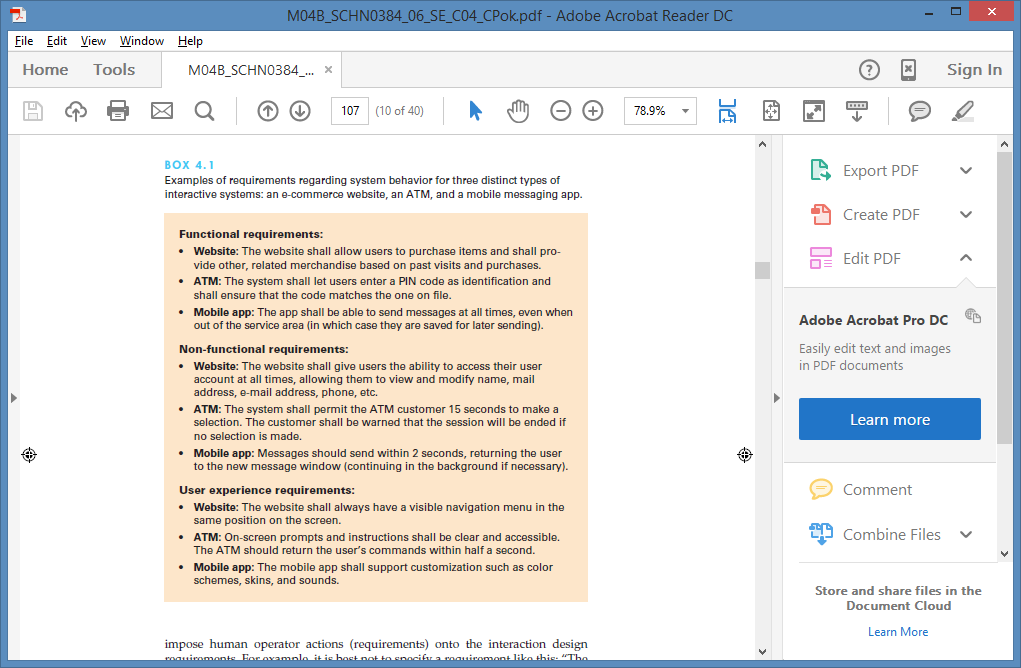 6/15/2018
Human Computer Interaction
9
Phase 2 – Preliminary and detailed design
The design phase in turn consists of two stages: 
A preliminary stage, where the high-level design or architecture of the interactive system is derived
A detailed stage, where the specifics of each interaction is planned out
The preliminary stage is also called architectural or conceptual design
Examples of suitable design methods include sketching, paper mockups, and high-fidelity prototypes
Can be clarified via tools, patterns, best practices
6/15/2018
Human Computer Interaction
10
Phase 3 – Build and implementation
Where all the planning gets turned into actual, running code
The actual software and hardware engineering needed to achieve this are outside the scope of this book 
Included in this text is software development platforms for interactive applications for mobile apps, the web and PC’s
Make sure to evaluate tool capabilities, ease of use, ease to learn, cost, and performance
Tailor tool choices for the size of the job
6/15/2018
Human Computer Interaction
11
Phase 4 – Evaluation
Developers test and validate the system implementation to ensure that it conforms to the requirements and design set out earlier in the process
Chapter 5 covers a range of suitable evaluation methods for this phase in depth
6/15/2018
Human Computer Interaction
12
Outline
Introduction
The Design Process
Design Frameworks
Design Methods
Design Tools, Practices, and Patterns
Social Impact Analysis
Legal Issues
6/15/2018
Human Computer Interaction
13
Design frameworks
User-centered design (UCD)
Takes the needs, wants, and limitations of the actual end users into account during each phase of the design process
Participatory design (PD)
Direct involvement of people in the collaborative design of the things and technologies they use
Agile interaction design
Development methods for self-organizing, dynamic teams and that facilitate flexible, adaptive, and rapid development that is robust to changing requirements and needs
6/15/2018
Human Computer Interaction
14
User-centered design
UCD prescribes a design process that primarily takes the needs, wants, and limitations of the actual end users into account
Systems generate fewer problems during development and have lower maintenance costs
General phases of User-Centered Design process
Specify context of use
Specify Requirements
Create Design solutions and development
Evaluate Product
6/15/2018
Human Computer Interaction
15
Participatory design
Intergenerational and interdisciplinary design team from the University of Maryland’s KidsTeam working on new human-computer interaction technologies using paper prototypes
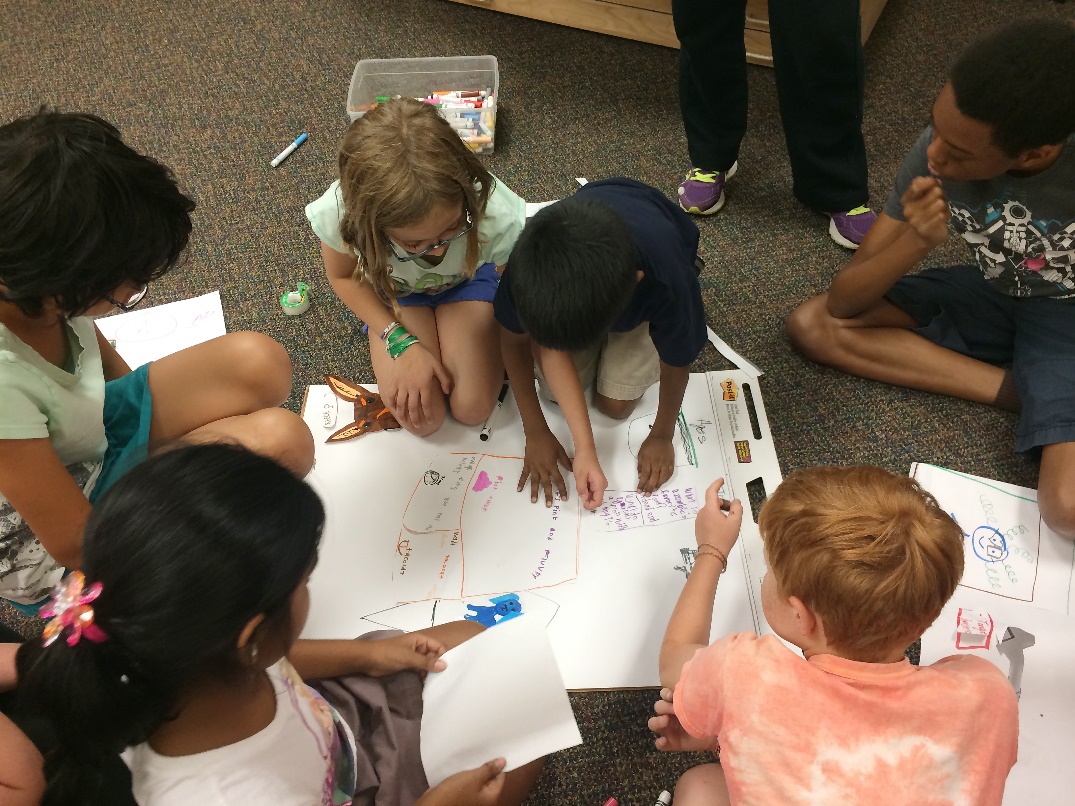 6/15/2018
Human Computer Interaction
16
Agile interaction design
Professor Jon Froehlich and his students working in the HCIL Hackerspace at University of Maryland, College Park
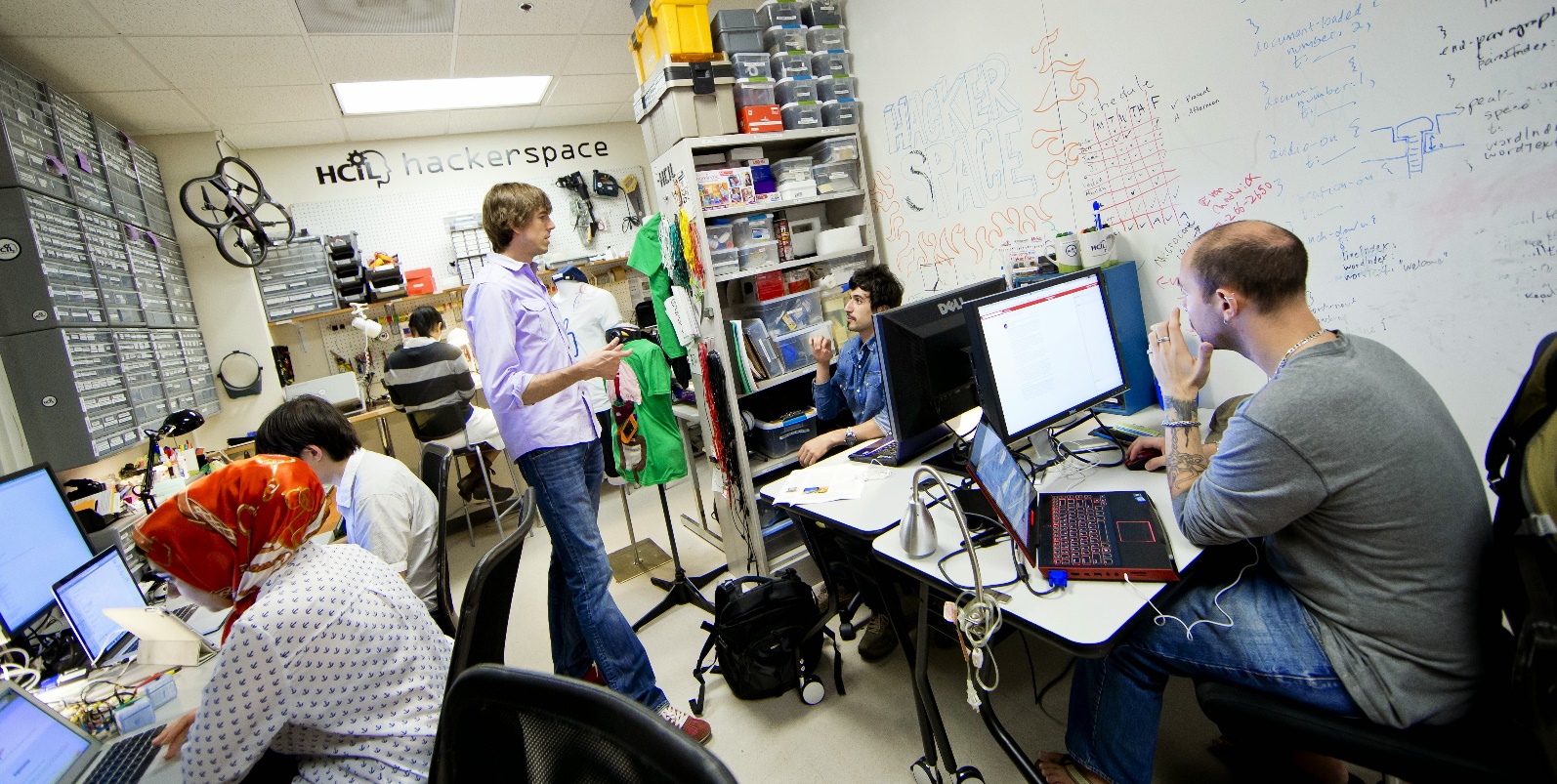 6/15/2018
Human Computer Interaction
17
Outline
Introduction
The Design Process
Design Frameworks
Design Methods
Design Tools, Practices, and Patterns
Social Impact Analysis
Legal Issues
6/15/2018
Human Computer Interaction
18
Design methods
Practical building blocks that form the actual day-to-day activities in the design process
Ideation and creativity
Surveys, interviews and focus groups
Ethnographic observation
Scenario development and storyboarding
Prototyping
6/15/2018
Human Computer Interaction
19
Design methods
Illustration of how the solutions considered during a design process will grow (diverge) and shrink (converge) iteratively until it eventually fixates on a single point, the finished product
This particular design process involves three iterations, but real processes may have more or fewer iterations.
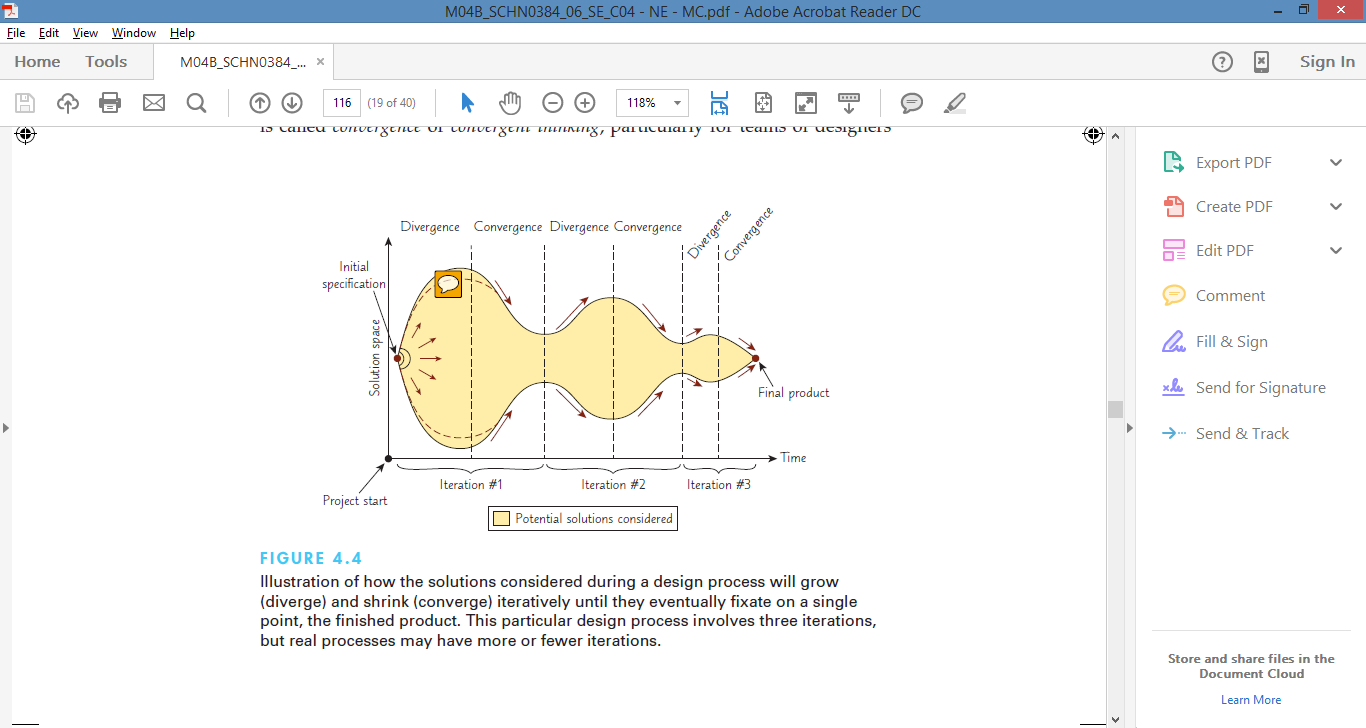 6/15/2018
Human Computer Interaction
20
Ethnographic observation
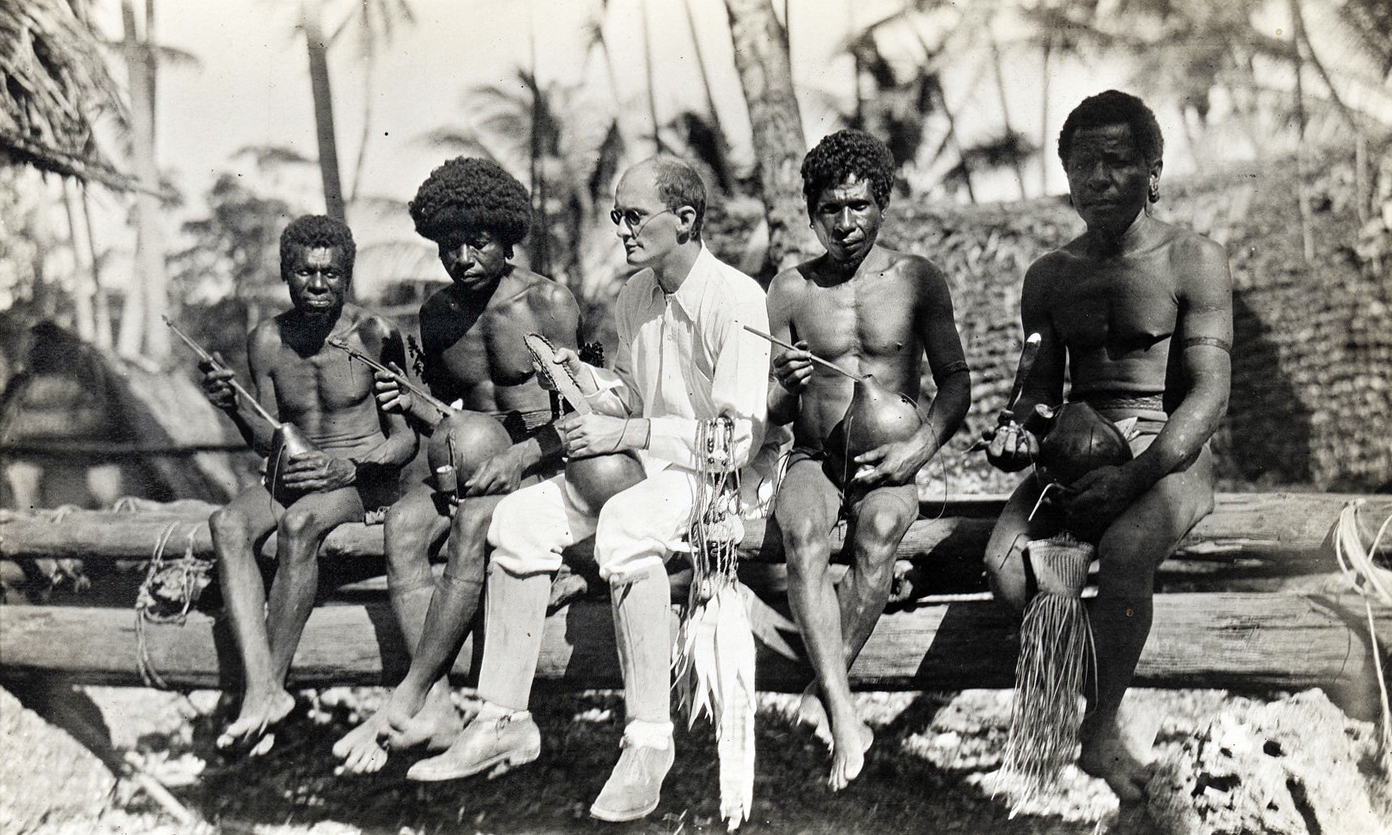 Malinowski with natives, Trobriand Islands, 1918
6/15/2018
Human Computer Interaction
21
Ethnographic observation
Preparation
Understand organization policies and work culture 
Familiarize yourself with the system and its history 
Set initial goals and prepare questions
Gain access and permission to observe/interview 
Field Study
Establish rapport with managers and users 
Observe/interview users in their workplace and collect subjective/objective quantitative/qualitative data 
Follow any leads that emerge from the visits
6/15/2018
Human Computer Interaction
22
Ethnographic observation
Analysis
Compile the collected data in numerical, textual, and multimedia databases 
Quantify data and compile statistics 
Reduce and interpret the data 
Refine the goals and the process used 
Reporting
Consider multiple audiences and goals 
Prepare a report and present the findings
6/15/2018
Human Computer Interaction
23
Storyboarding
Hand-drawn storyboard for a collaborative software that allows multiple people to view a common dataset using their personal smartphones and tablets
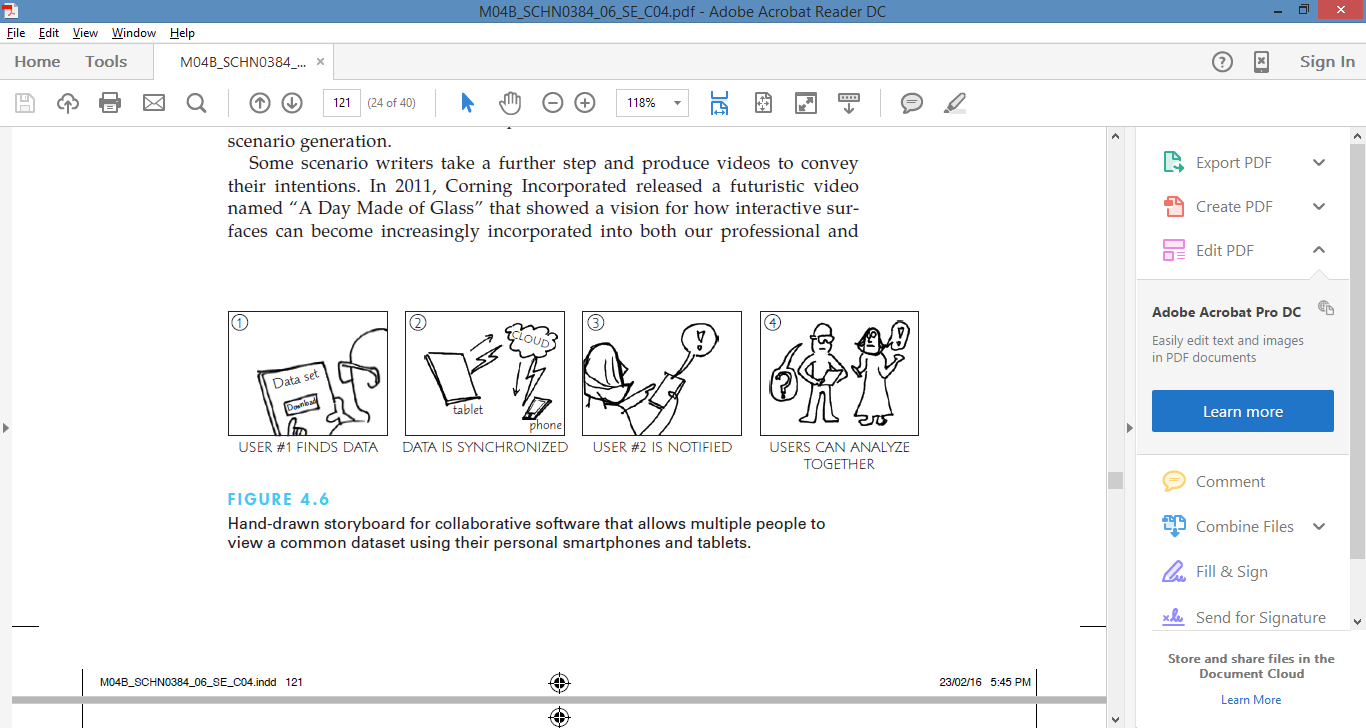 6/15/2018
Human Computer Interaction
24
Prototyping
Low-fidelity prototypes are generally created by sketching, using post-it notes, or cutting and gluing pieces of paper together (paper mockups)
Medium-fidelity prototypes are often called wireframes, and provide some standardized elements (such as buttons, menus, and text fields), even if potentially drawn in a sketchy fashion, and has some basic navigation functionality
High-fidelity prototypes look almost like the final product and may have some rudimentary computational capabilities; however, the prototype is typically not complete and may not be fully functional
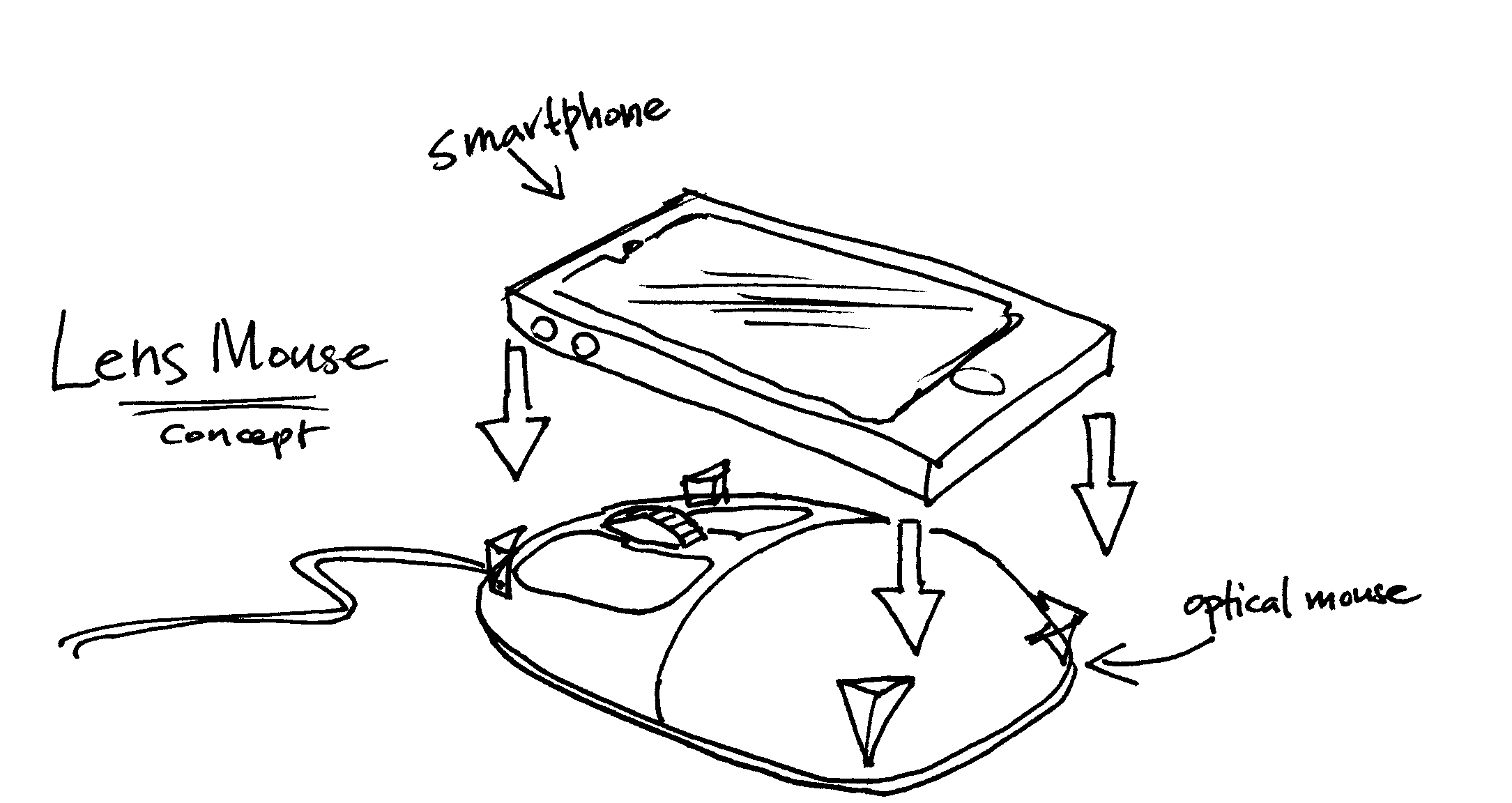 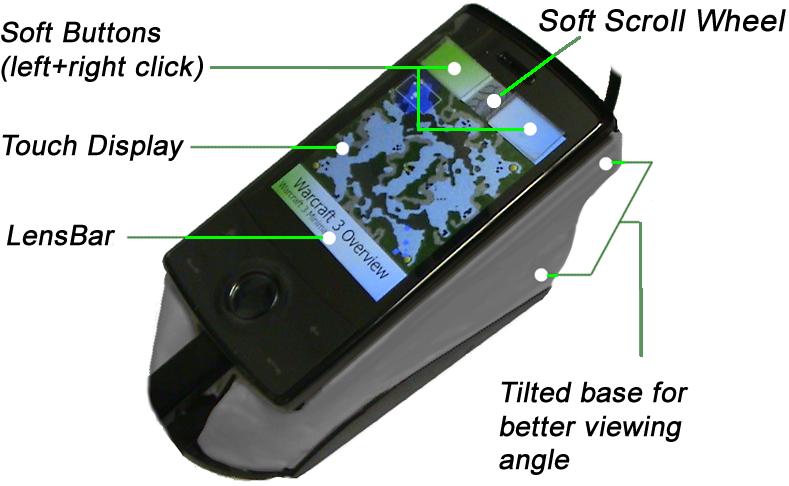 6/15/2018
Human Computer Interaction
25
Outline
Introduction
The Design Process
Design Frameworks
Design Methods
Design Tools, Practices, and Patterns
Social Impact Analysis
Legal Issues
6/15/2018
Human Computer Interaction
26
Design tools
Dedicated prototyping design tools are specifically designed for the purpose of creating interface mockups rapidly and effortlessly
Design Tools
MS PowerPoint presentation
Adobe InDesign
Photoshop
Illustrator
6/15/2018
Human Computer Interaction
27
Design patterns
Interaction Design Patterns
Best-practice solutions to commonly occurring problems specified in such a way that they can be reused and applied to slightly different variations of a problem over and over again
Model-View-Controller (MVC), document interface, Web app page architecture
6/15/2018
Human Computer Interaction
28
Outline
Introduction
The Design Process
Design Frameworks
Design Methods
Design Tools, Practices, and Patterns
Social Impact Analysis
Legal Issues
6/15/2018
Human Computer Interaction
29
Social impact analysis
Describe the new system and its benefits
Convey the high level goals of the new system
Identify the stakeholders 
Identify specific benefits
6/15/2018
Human Computer Interaction
30
Social impact analysis
Address concerns and potential barriers
Anticipate changes in job functions and potential layoffs 
Address security and privacy issues 
Discuss accountability and responsibility for system misuse and failure 
Avoid potential biases 
Weigh individual rights vs. societal benefits 
Assess trade-offs between centralization and decentralization 
Preserve democratic principles 
Ensure diverse access 
Promote simplicity and preserve what works
6/15/2018
Human Computer Interaction
31
Social impact analysis
Outline the development process
Present and estimated project schedule 
Propose process for making decisions 
Discuss expectations of how stakeholders will be involved 
Recognize needs for more staff, training, and hardware 
Propose plan for backups of data and equipment 
Outline plan for migrating to the new system
6/15/2018
Human Computer Interaction
32
Outline
Introduction
The Design Process
Design Frameworks
Design Methods
Design Tools, Practices, and Patterns
Social Impact Analysis
Legal Issues
6/15/2018
Human Computer Interaction
33
Legal issues
Potential Controversies
What material is eligible for copyright? 
Are copyrights or patents more appropriate for user interfaces?
What constitutes copyright infringement? 
Should user interfaces be copyrighted?
Evolving public policies related to:
Privacy 
Liability related to system safety/reliability
Freedom of speech
6/15/2018
Human Computer Interaction
34